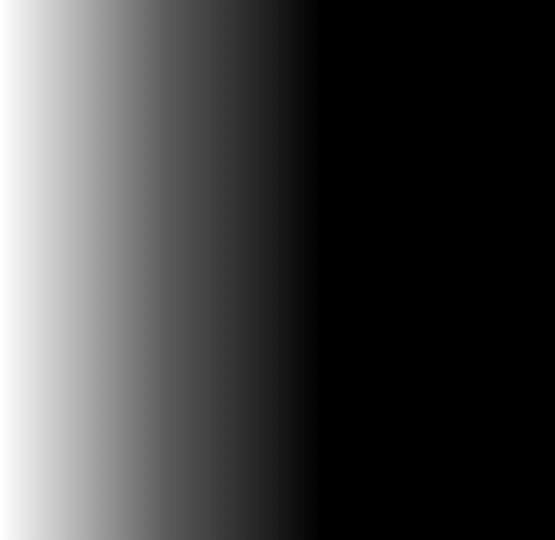 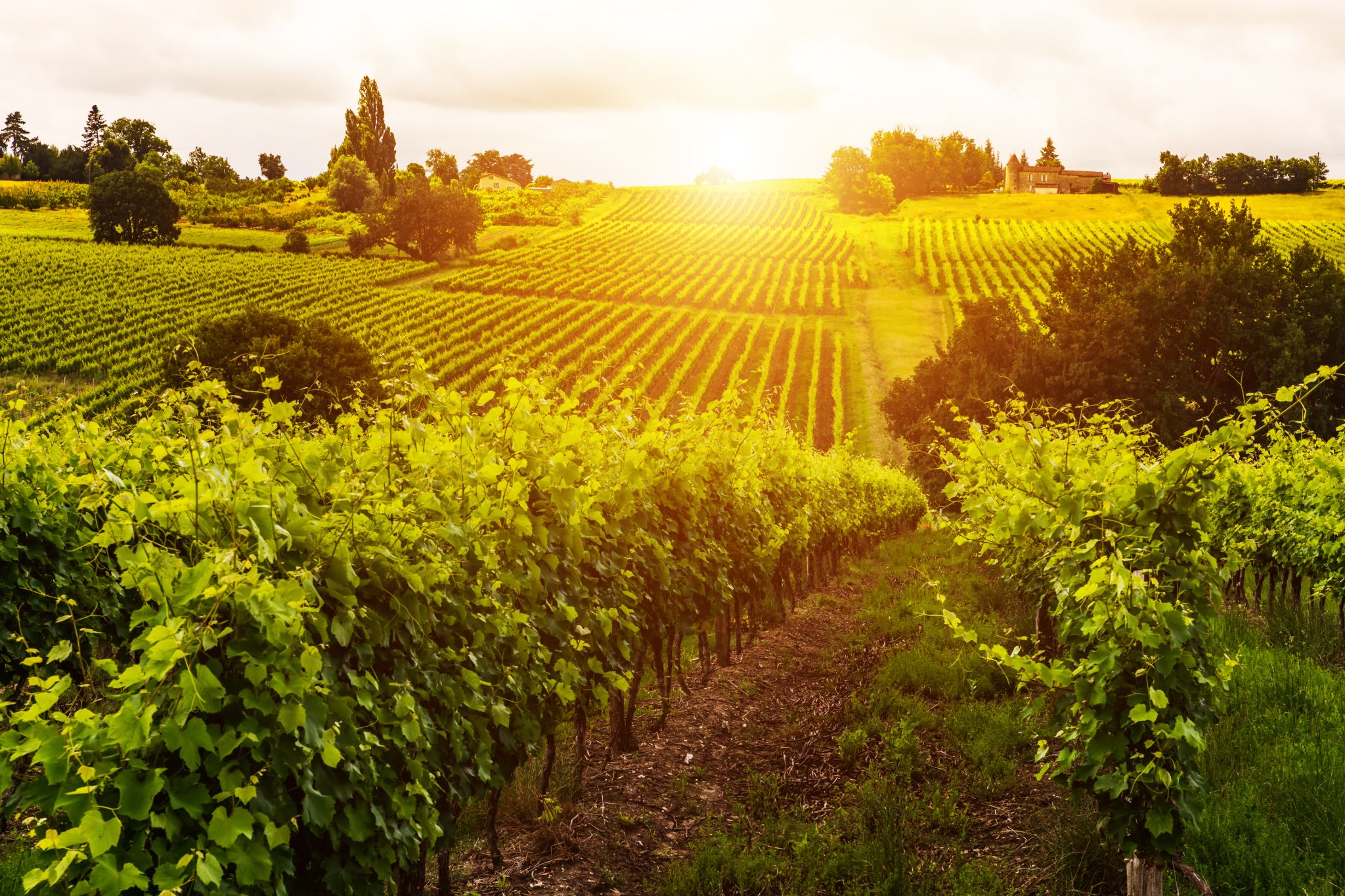 1 Samuel 20:12-17
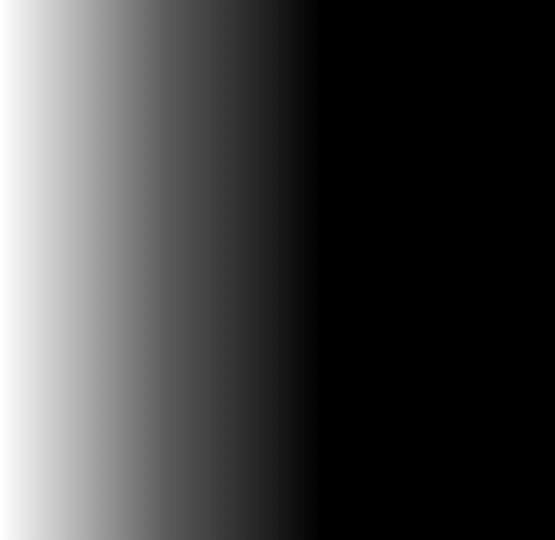 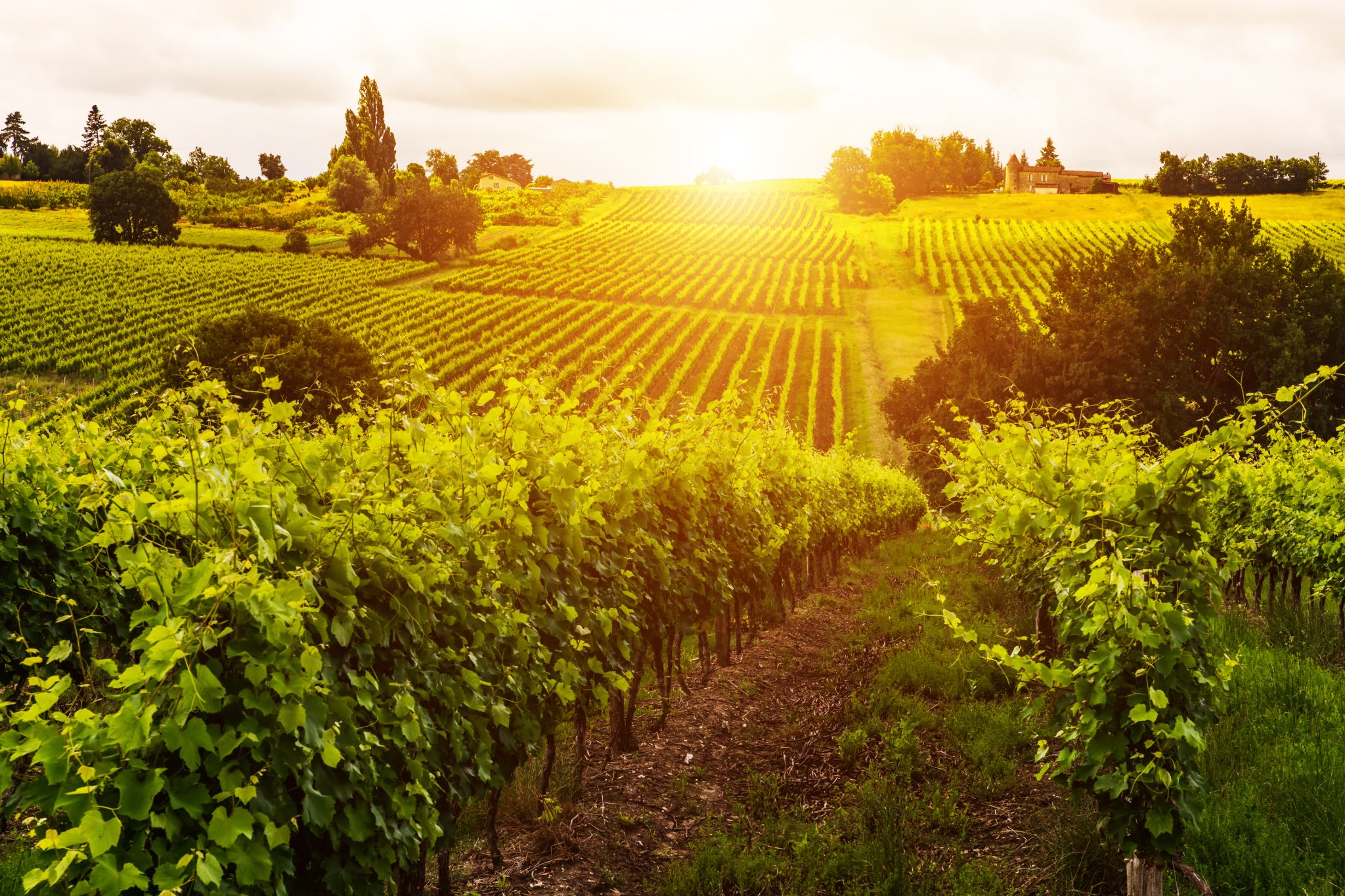 Lessons from Mephibosheth
2 Samuel 4:4
Suffering for no Fault of His Own
Time and chance (Eccl. 9:11)
Opportunity to glorify God (John 9:1-3)
A world of tribulation (John 16:33)
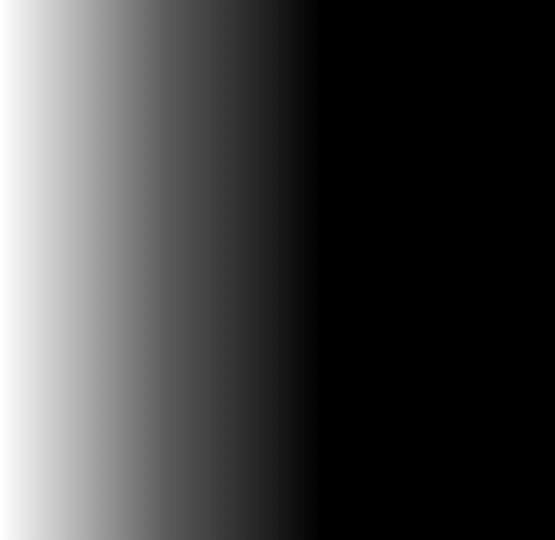 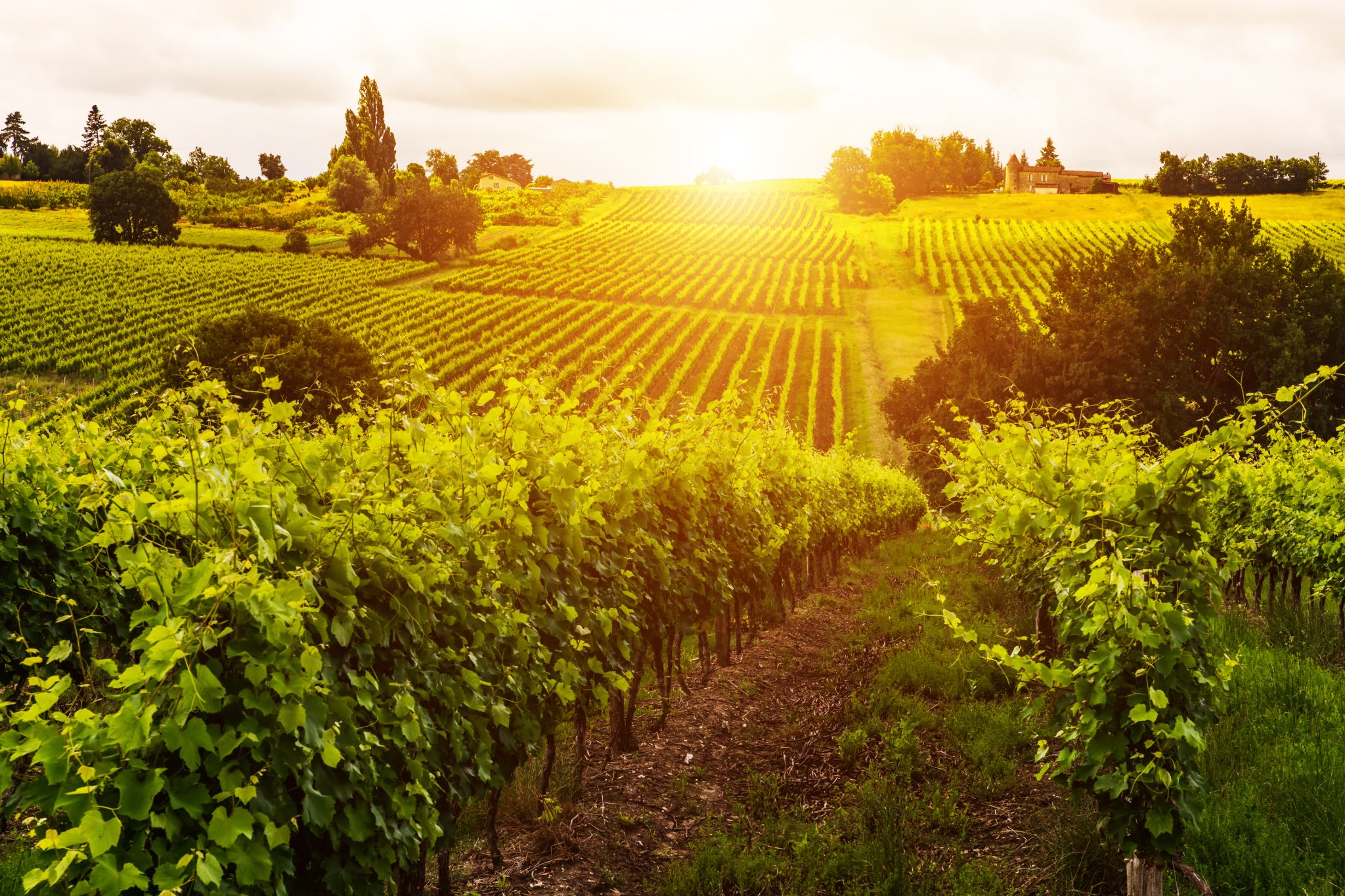 Lessons from Mephibosheth
2 Samuel 9:6-8
Blessed to Eat at the Table of God's Anointed
Jesus, God's anointed (Acts 4:27; John 4:25-26)
Eating at the Lord's table (Matt. 26:26-28; Luke 22:29-30; 1 Cor. 10:21)
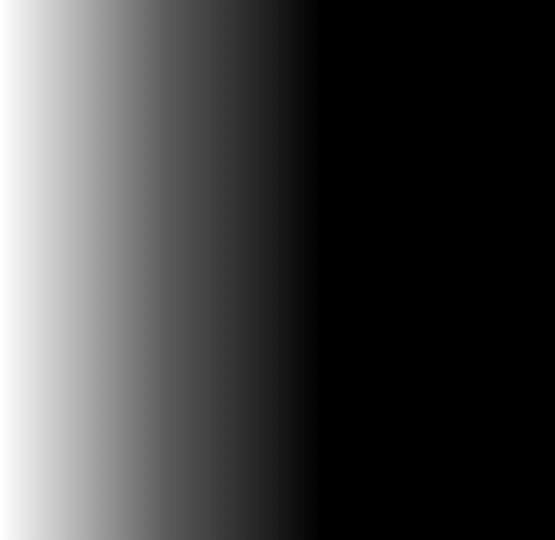 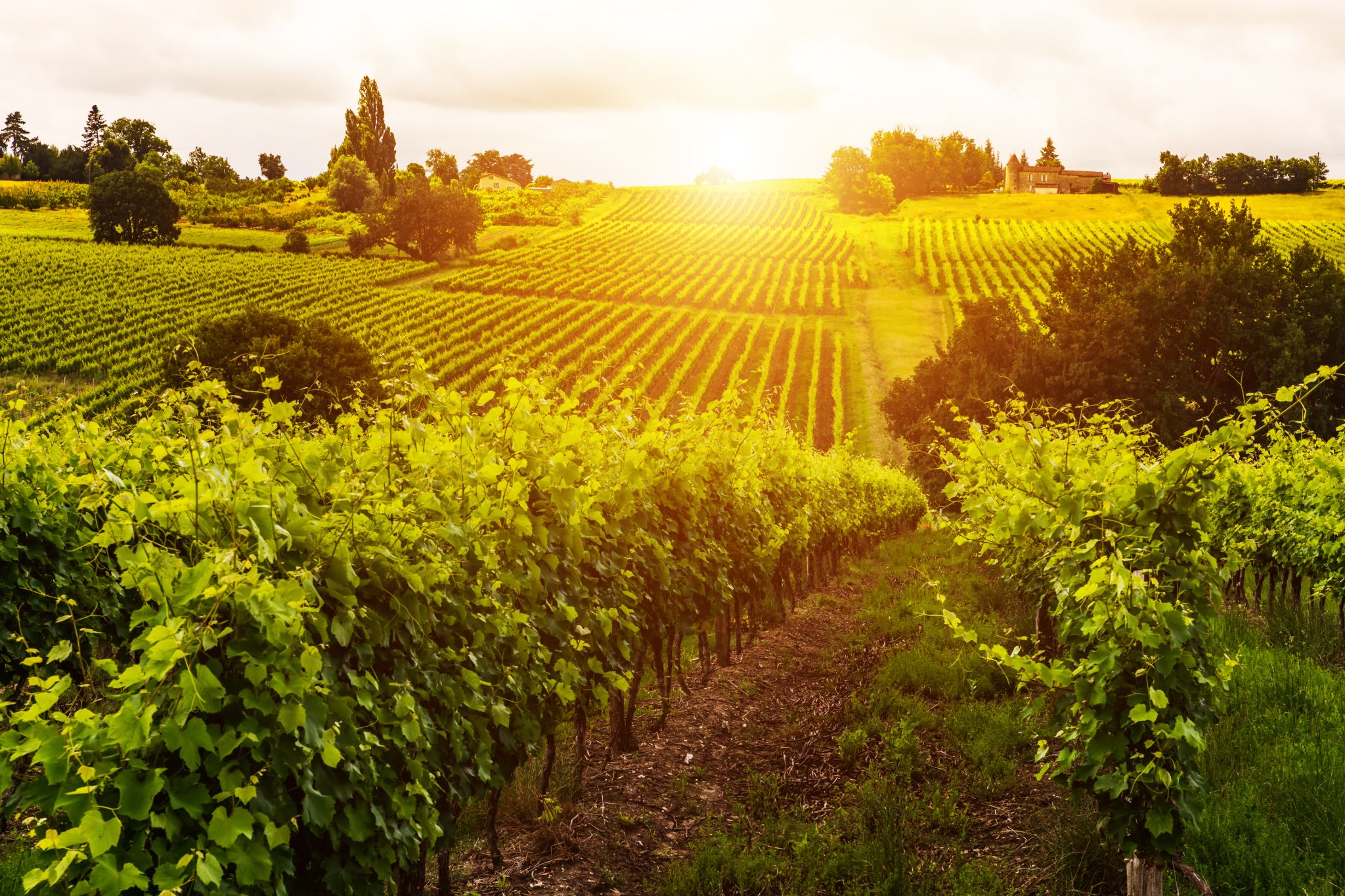 Lessons from Mephibosheth
2 Samuel 9:9-13; 16:1-4
Betrayed, Persecuted, and Falsely Accused
All who would live godly (2 Tim. 3:10-12)
Christ, our example (1 Pet. 2:20-23)
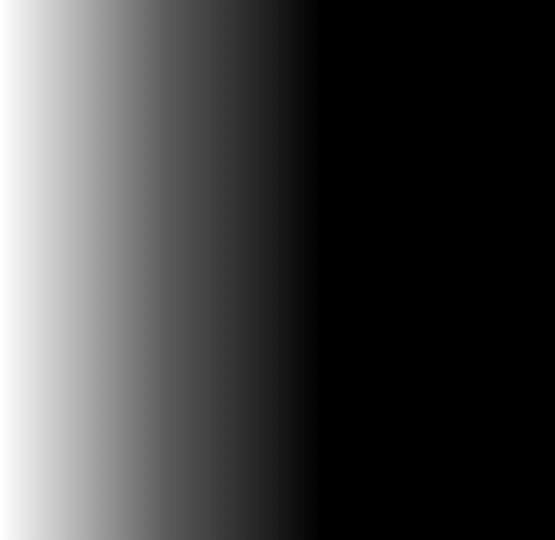 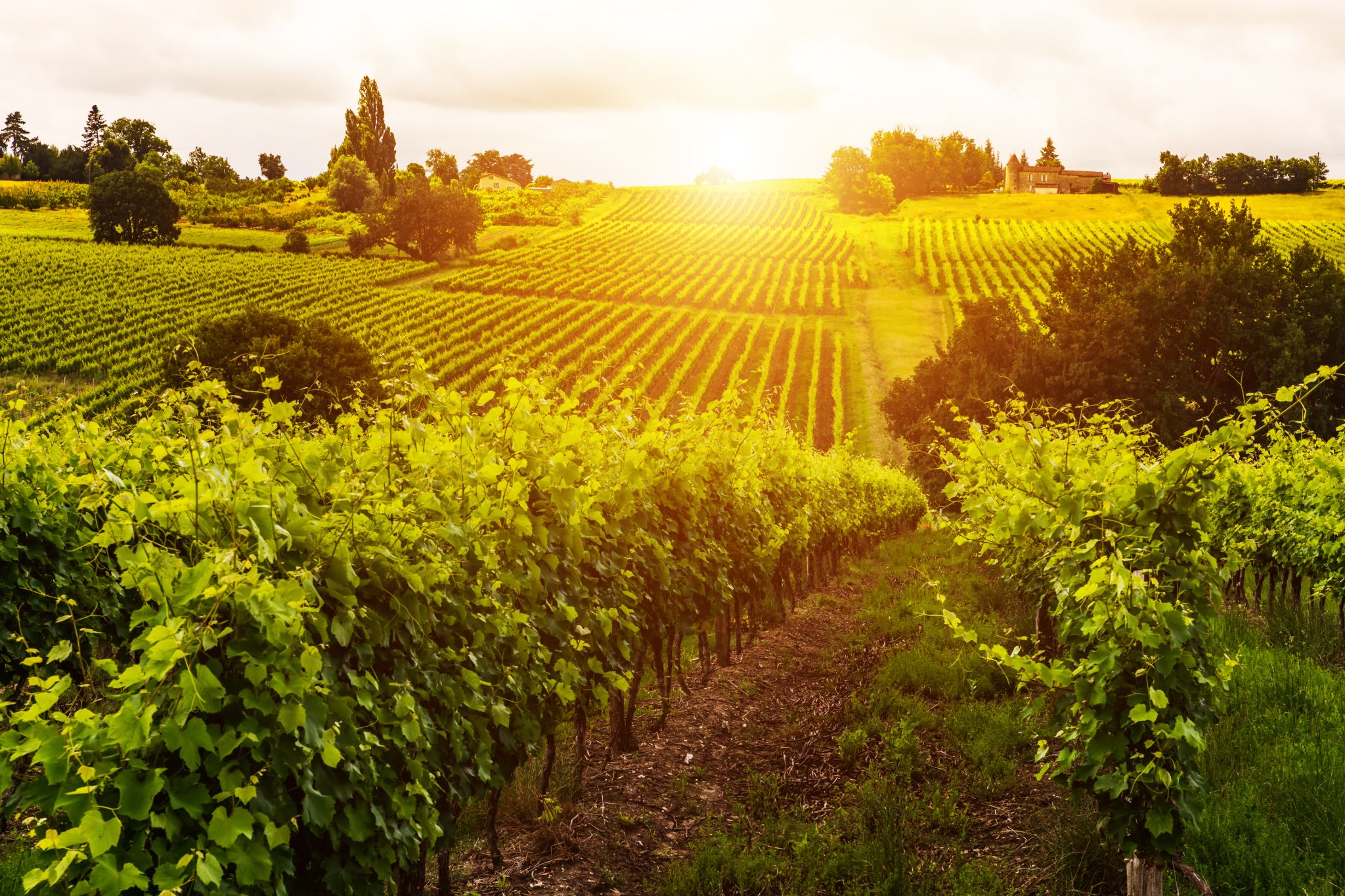 Lessons from Mephibosheth
2 Samuel 19:24-30
Reconciled upon the Return of the Anointed
The ministry of reconciliation (2 Cor. 5:17-20)
When He comes (2 Thess. 1:3-10)